Geometric approaches to			Nielsen equivalence
David Sheard
UCL/KCL Junior Geometry Seminar
4th February 2021
Outline
Group generators and free groups
Nielsen equivalence
Groups as complexes
Stallings’ folds
Grushko’s Theorem
Applications of Nielsen equivalence
Some combinatorial 					group theory
Don’t worry…it will be over soon
Group generators and free groups
Nielsen transformations
Nielsen transformations
Nielsen equivalence
Reducibility
Nielsen’s Theorem
Equivalence of markings
We can use Nielsen’s Theorem to reinterpret Nielsen transformations in the language of markings:
automorphism
Nielsen transformation
Nielsen transformation
Equivalence of markings
surjection
bijection
A few examples
Examples
Euclid's algorithm
Elementary row operations
Grushko’s Theorem
Dihedral groups
From groups to complexes
Geometric group theory
Nielsen equivalence for spaces
We can translate the definition of a Nielsen transformation into the language of spaces:
surjective
bijective
Strategy to study Nielsen equivalence
Example: free groups and Stallings’ folds
Example: free groups and Stallings’ folds
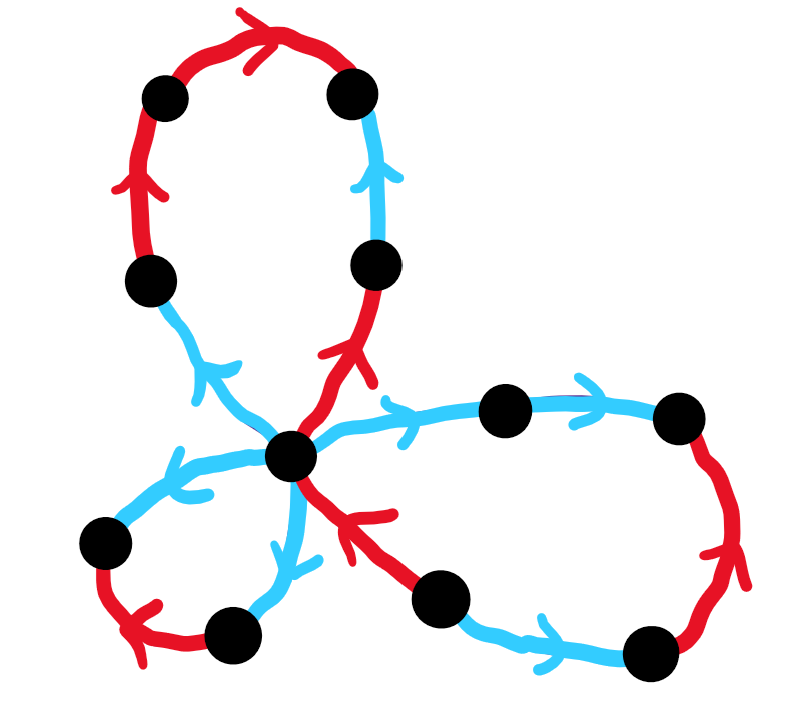 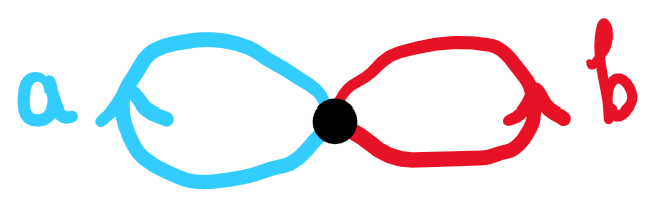 Stallings’ fold:
Example: free groups and Stallings’ folds
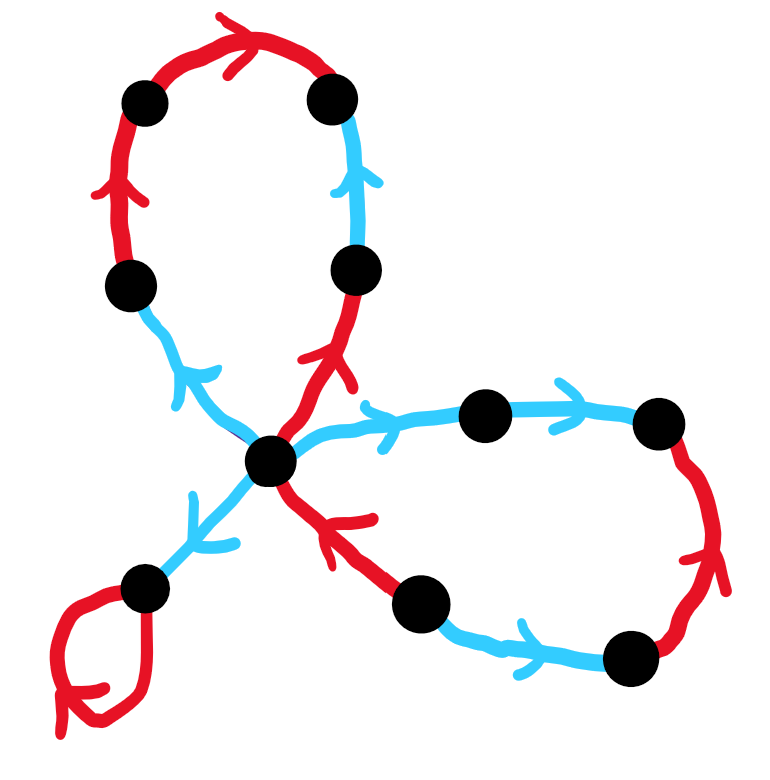 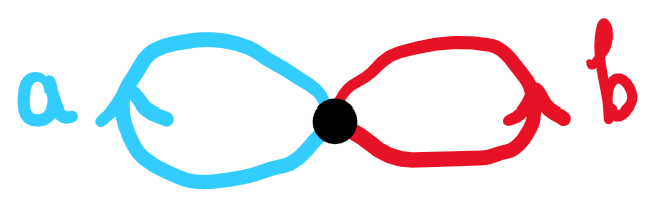 Stallings’ fold:
Example: free groups and Stallings’ folds
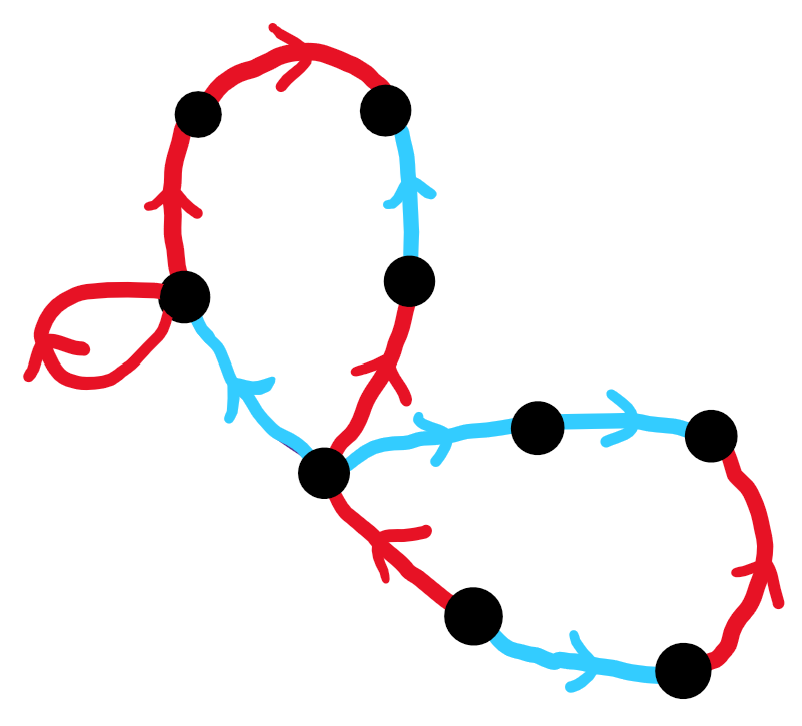 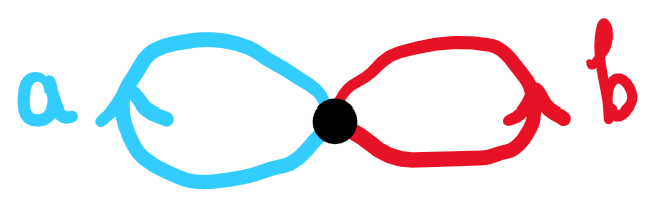 Stallings’ fold:
Example: free groups and Stallings’ folds
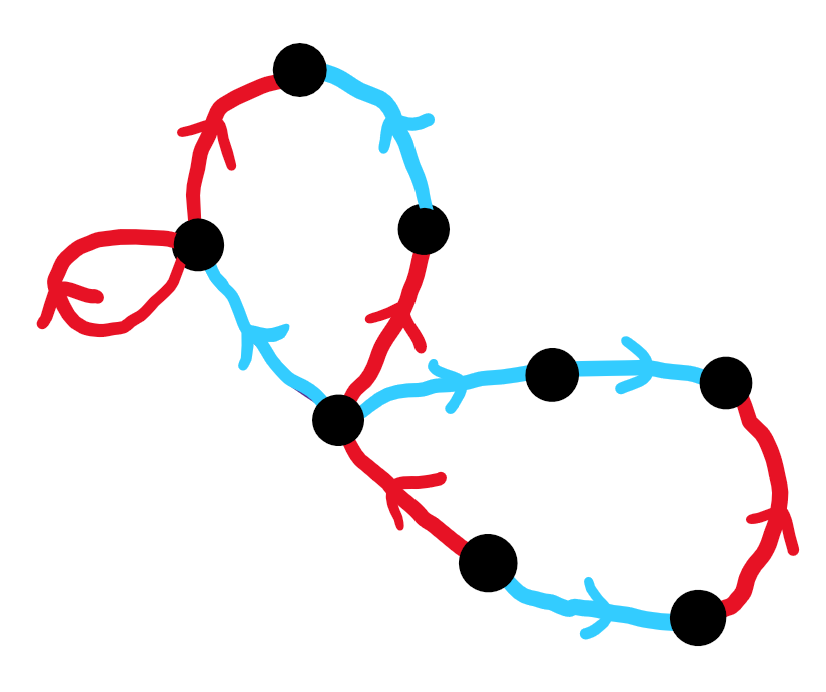 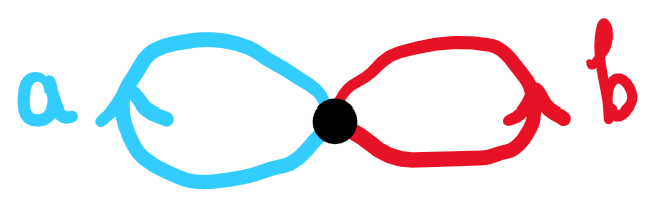 Stallings’ fold:
Example: free groups and Stallings’ folds
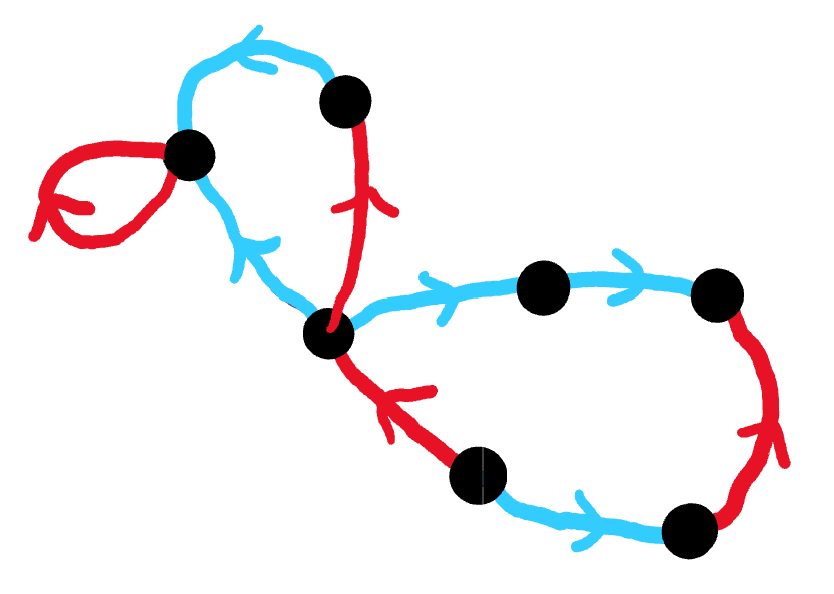 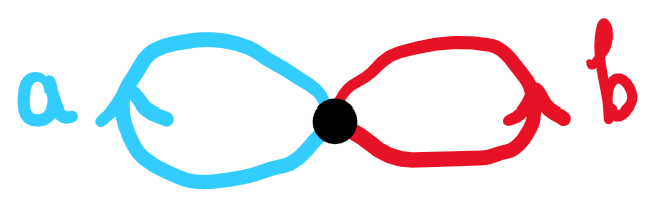 Stallings’ fold:
Example: free groups and Stallings’ folds
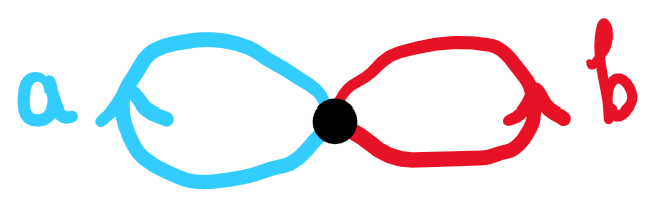 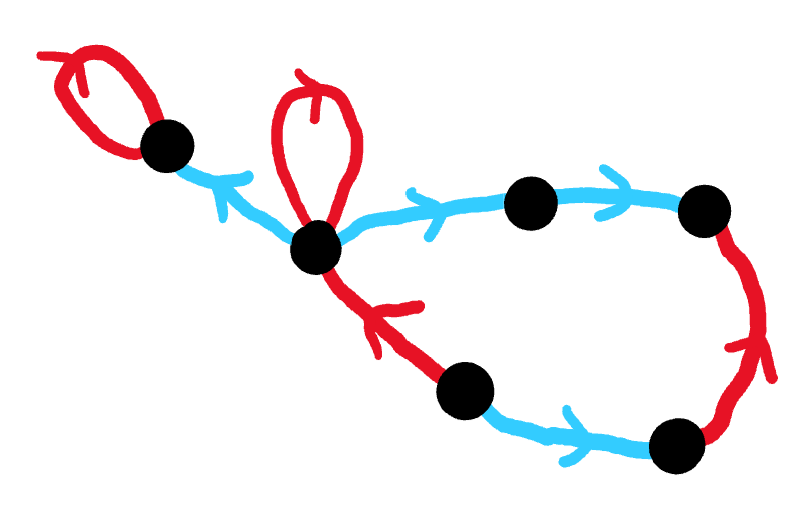 Stallings’ fold:
Example: free groups and Stallings’ folds
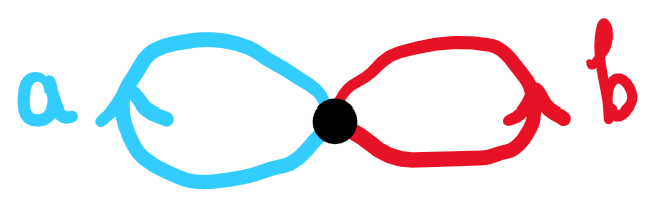 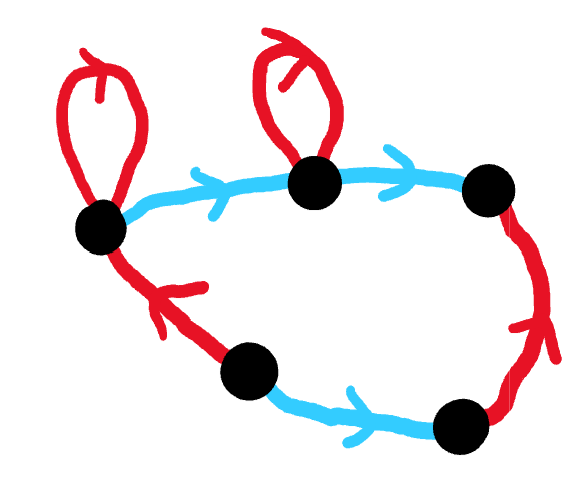 Stallings’ fold:
Example: free groups and Stallings’ folds
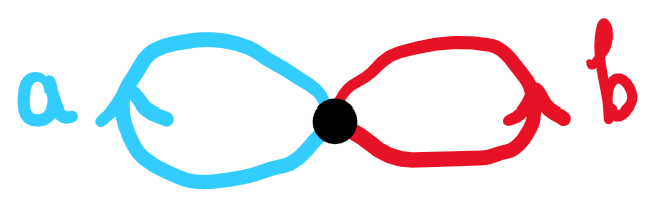 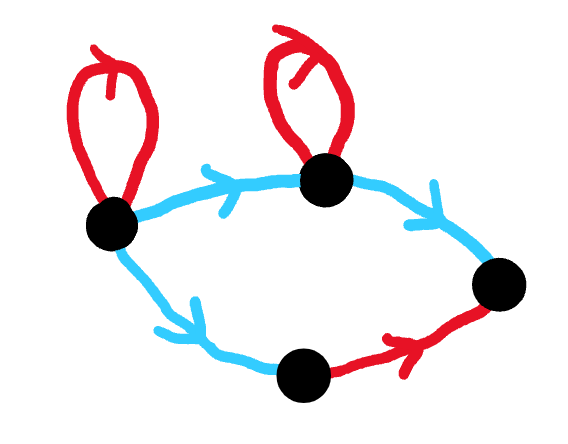 Stallings’ fold:
Example: free groups and Stallings’ folds
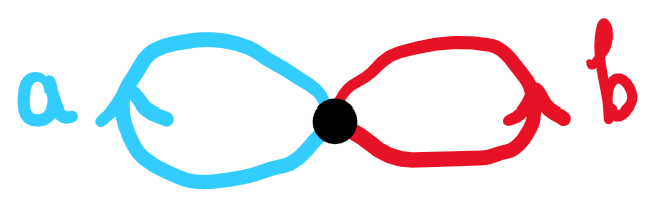 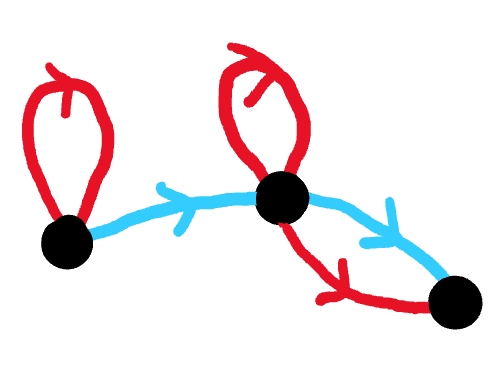 Stallings’ fold:
Example: free groups and Stallings’ folds
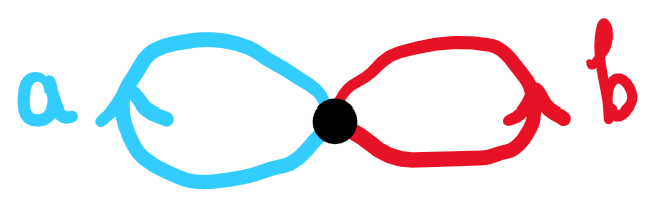 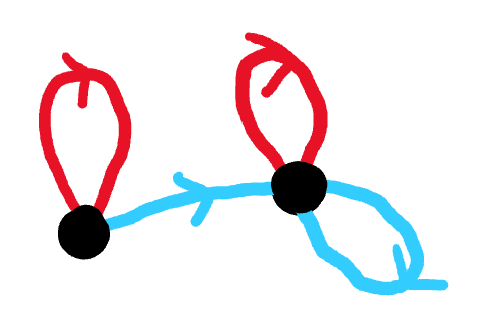 Stallings’ fold:
Example: free groups and Stallings’ folds
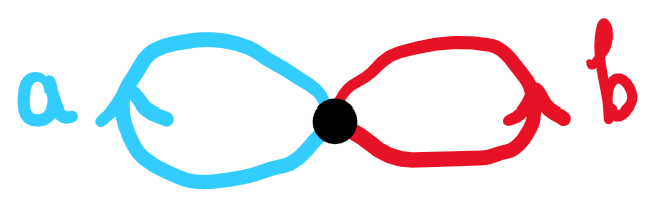 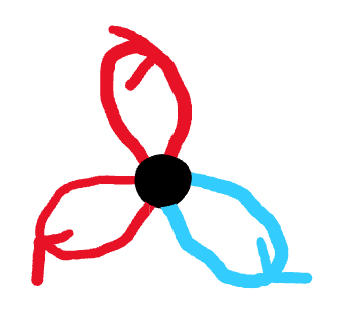 Stallings’ fold:
Example: free groups and Stallings’ folds
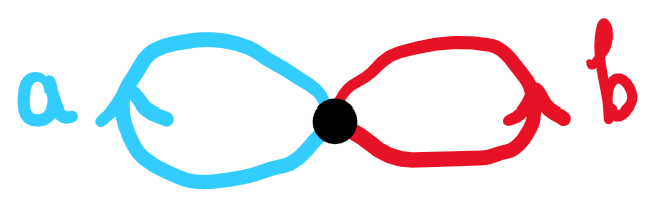 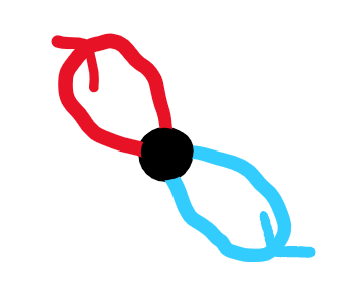 Stallings’ fold:
Fun and easy exercise
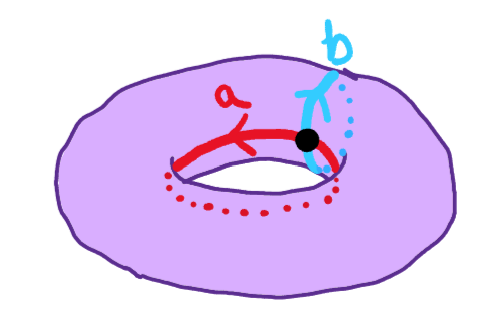 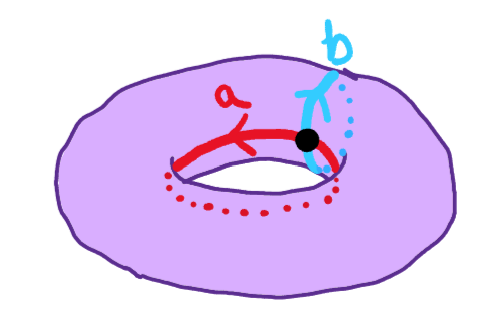 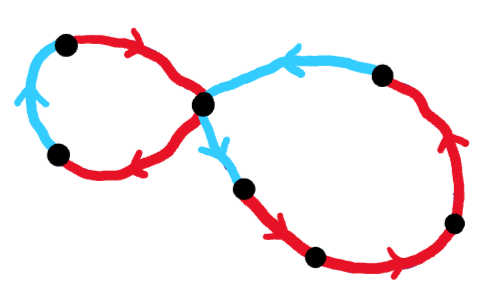 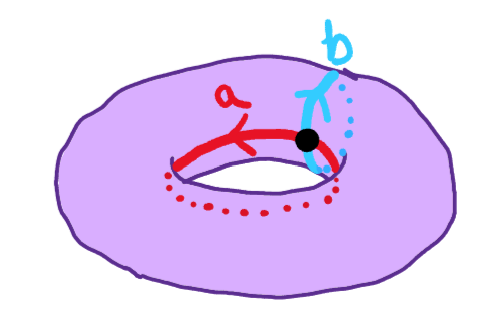 No folds possible
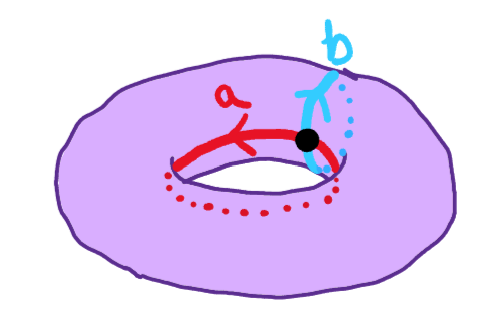 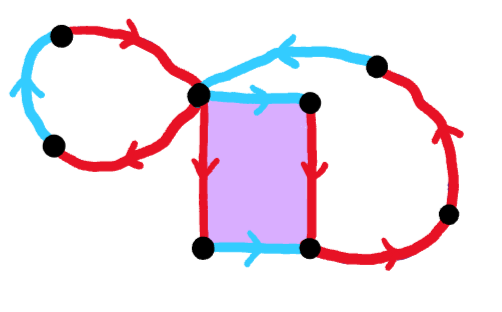 Now a fold is possible
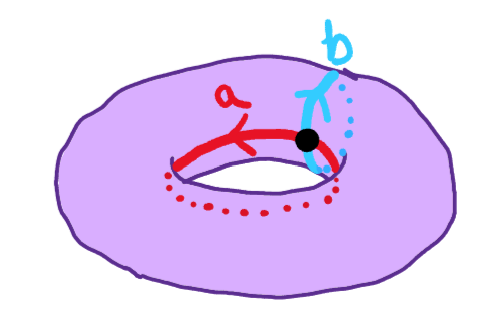 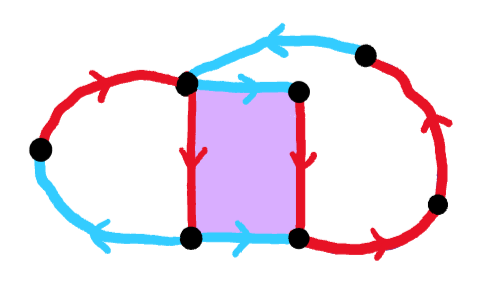 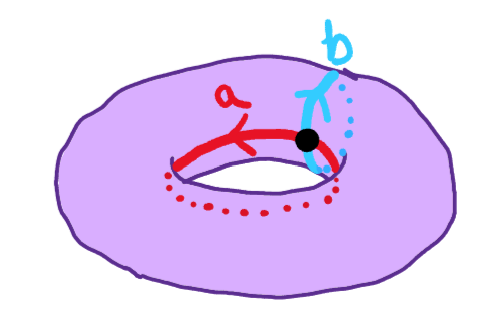 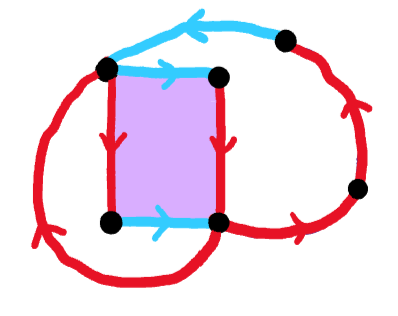 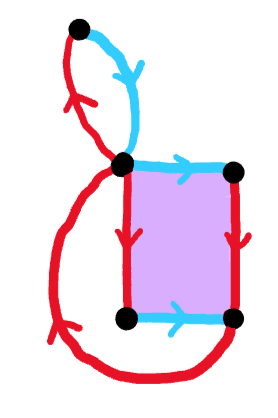 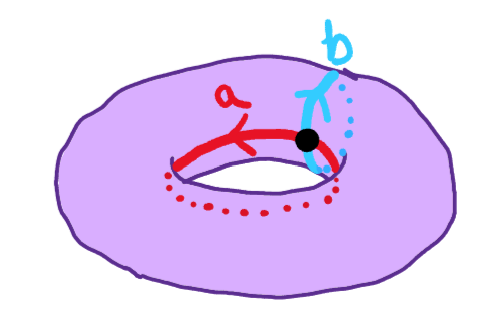 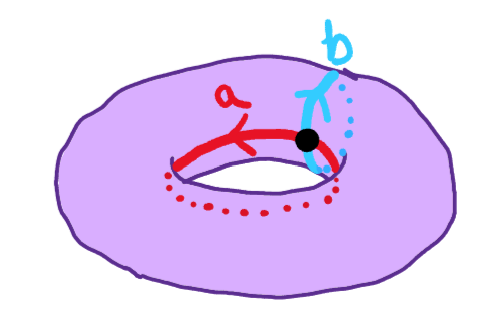 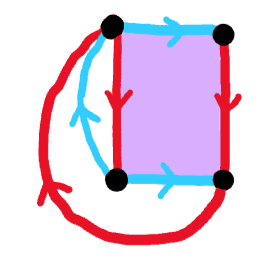 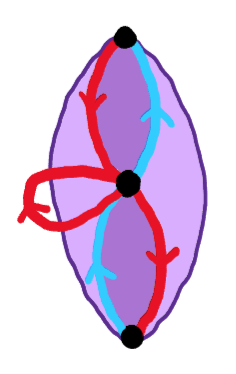 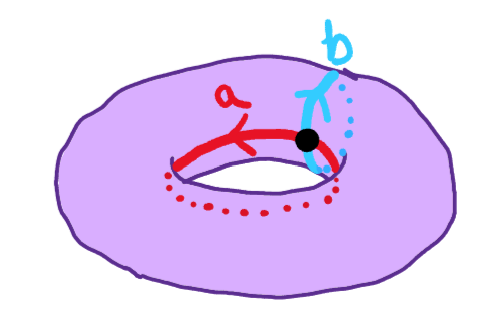 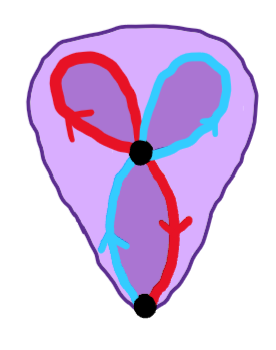 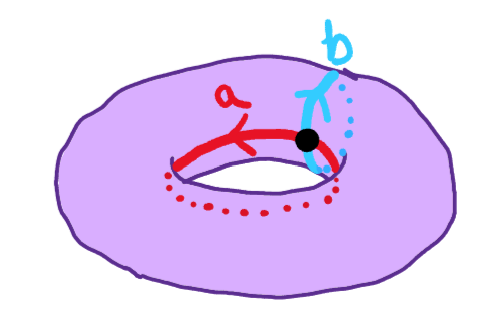 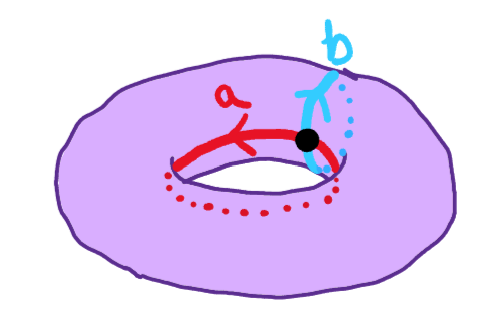 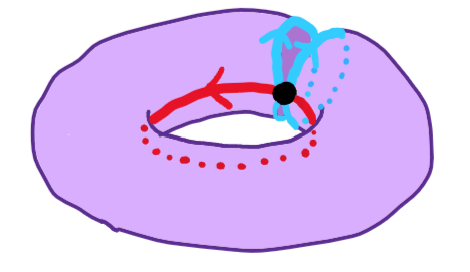 deformation retraction
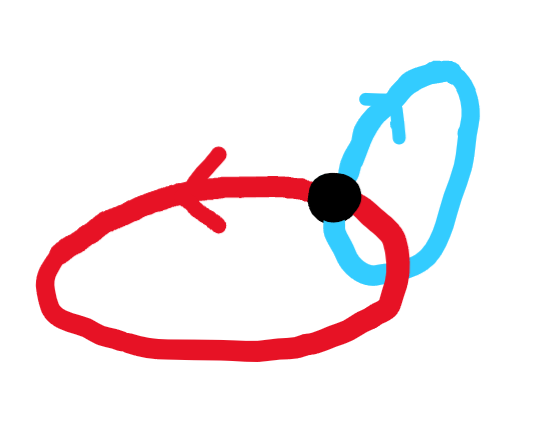 inclusion
Grushko’s Theorem
Grushko’s Theorem
Grushko’s Theorem
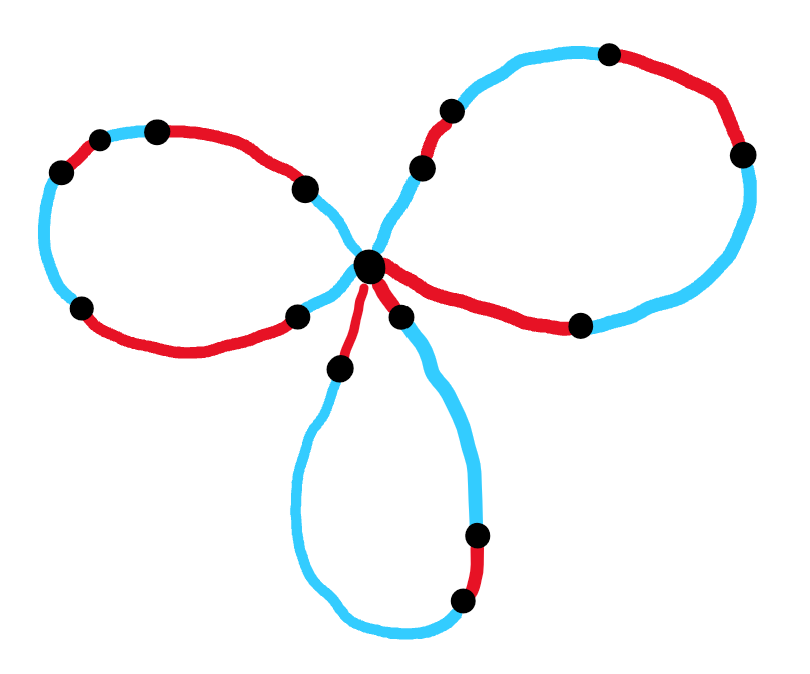 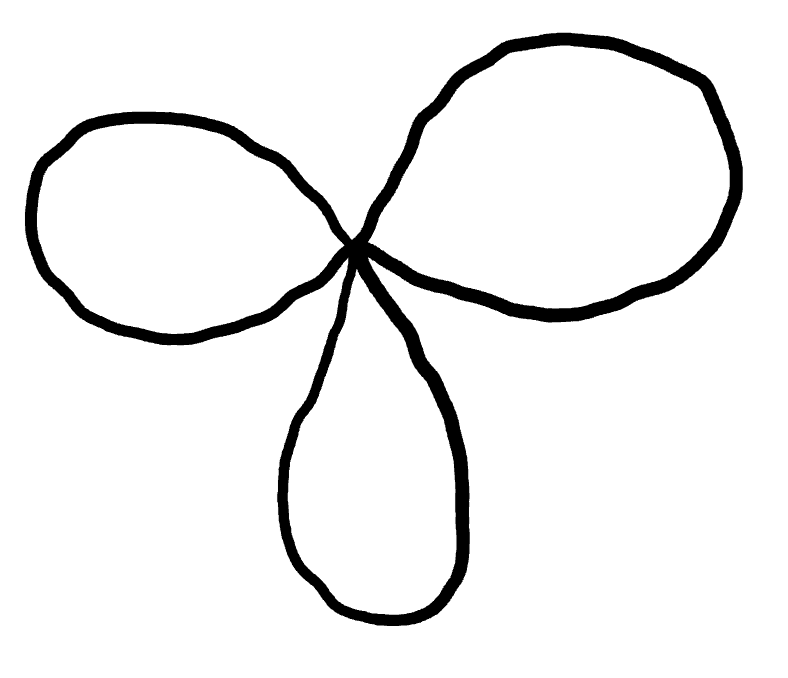 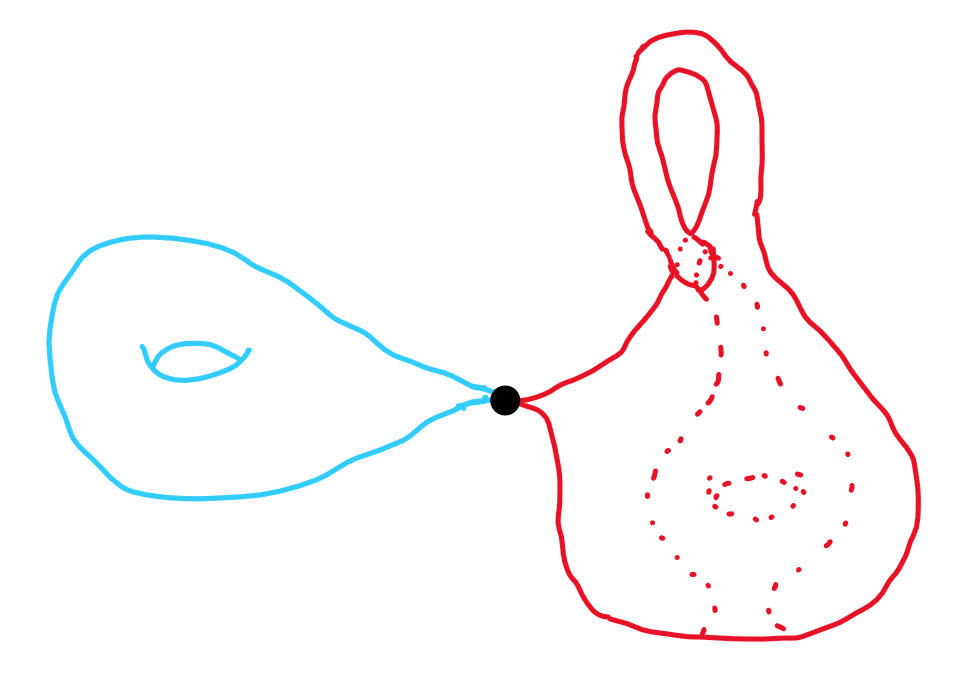 this is a cartoon
Proof of Grushko’s Theorem
Tying things together
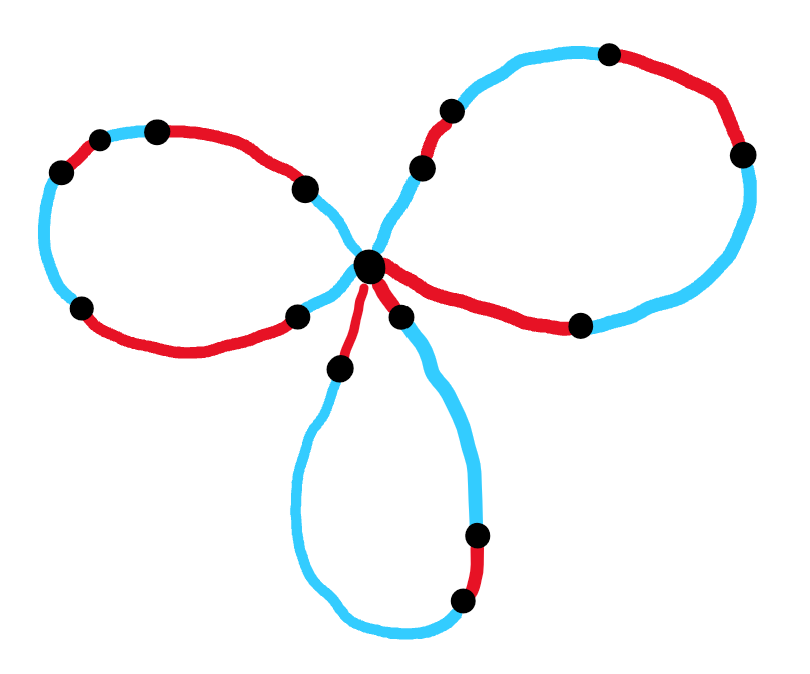 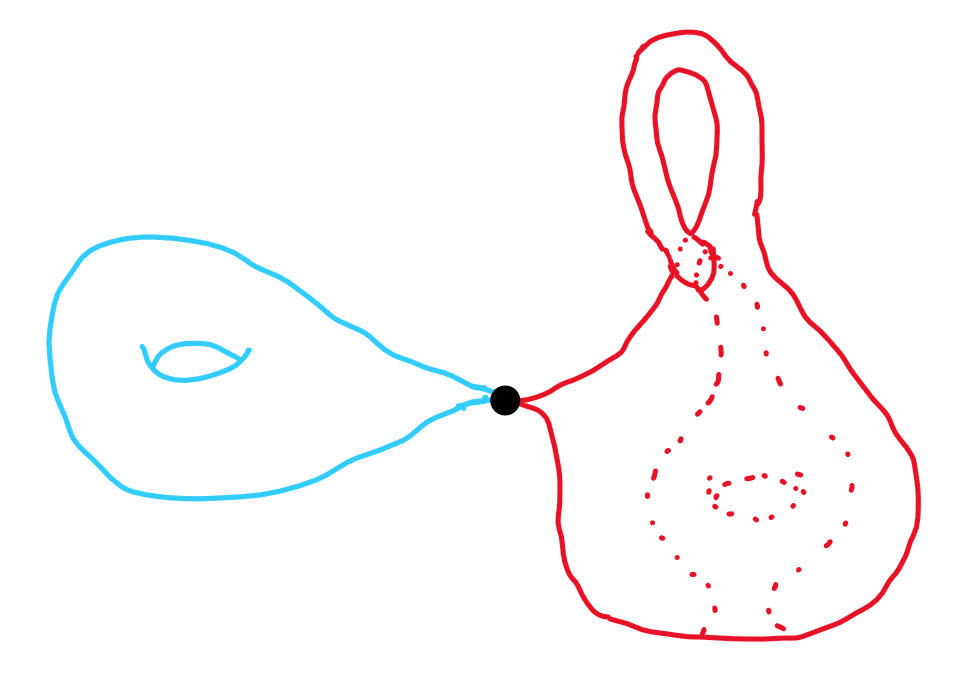 this is a cartoon
Tying things together
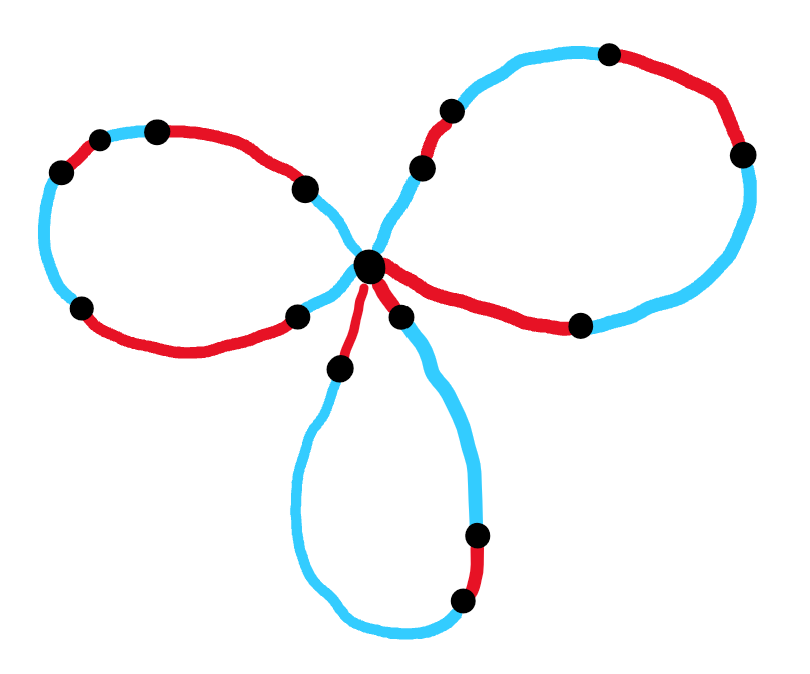 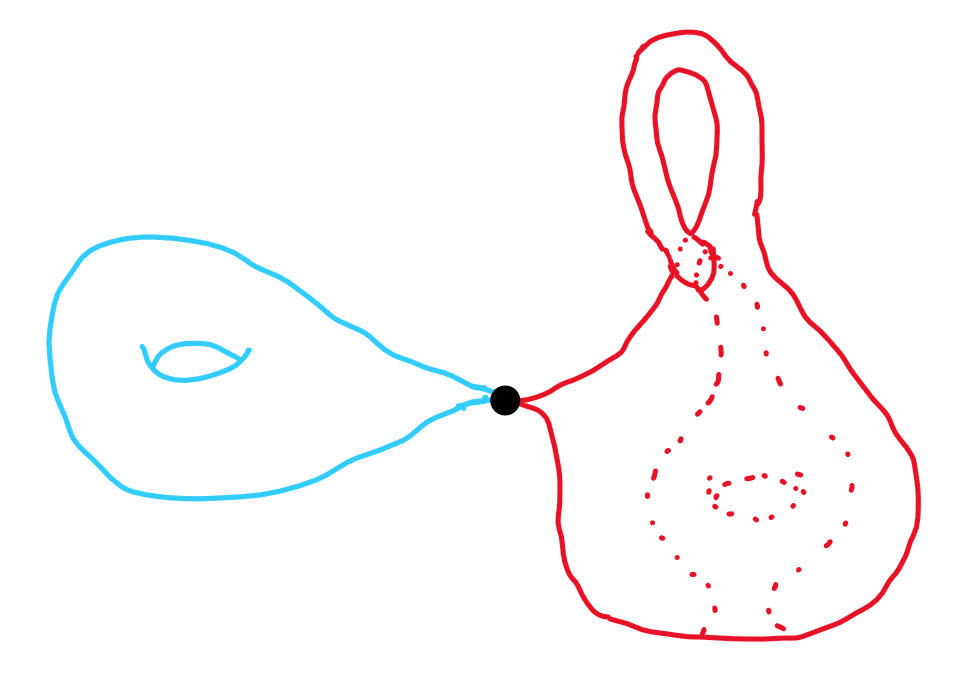 this is a cartoon
Tying things together
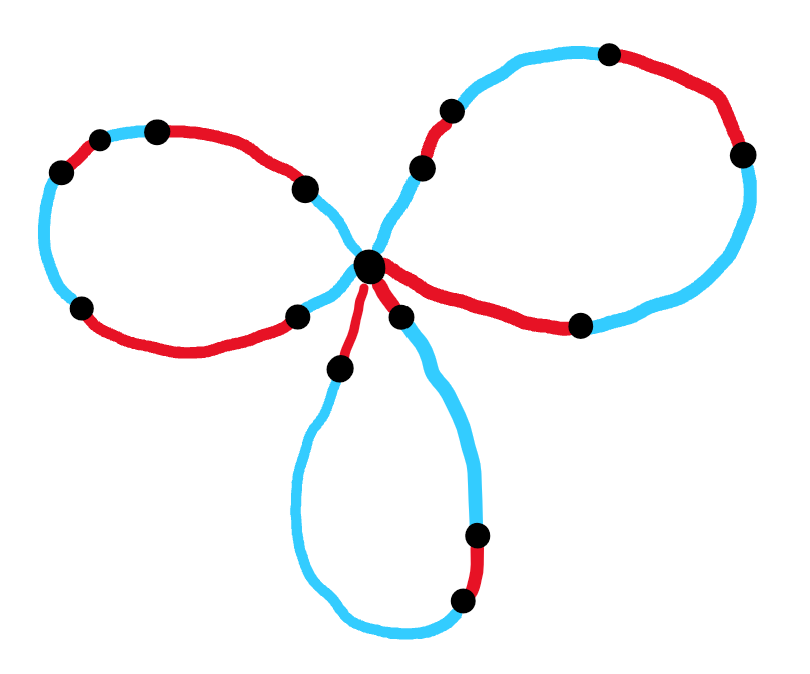 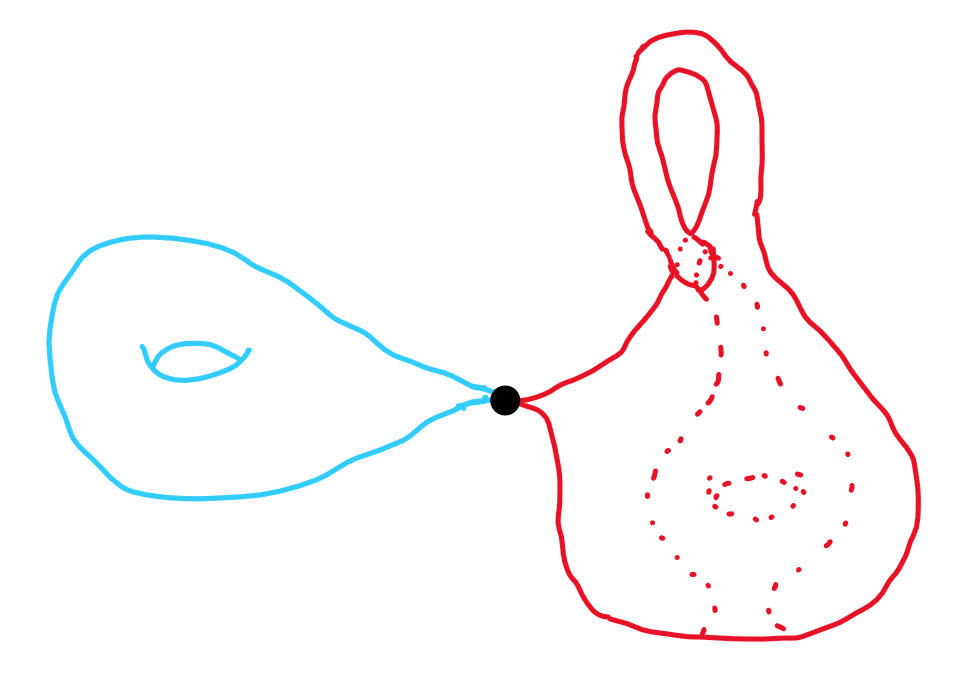 this is a cartoon
Tying things together
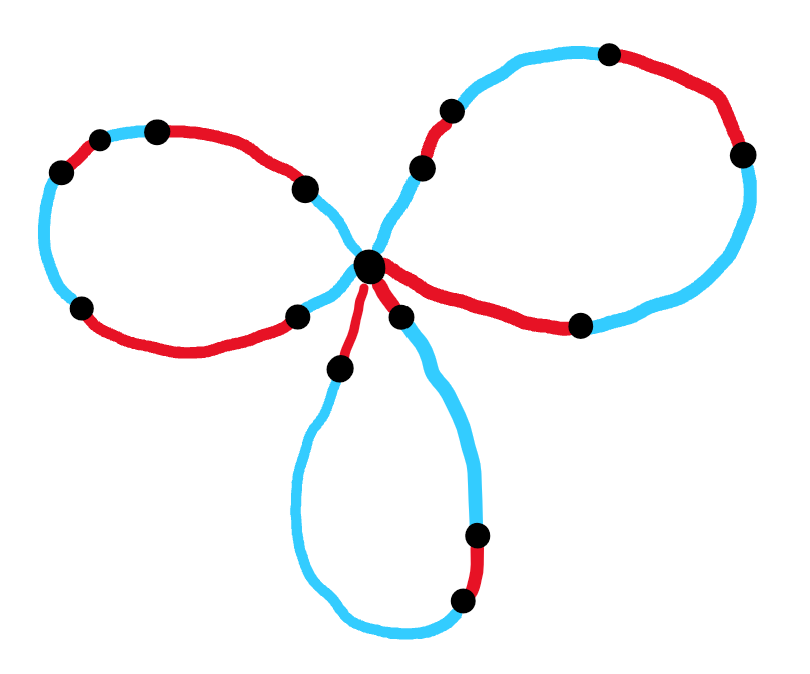 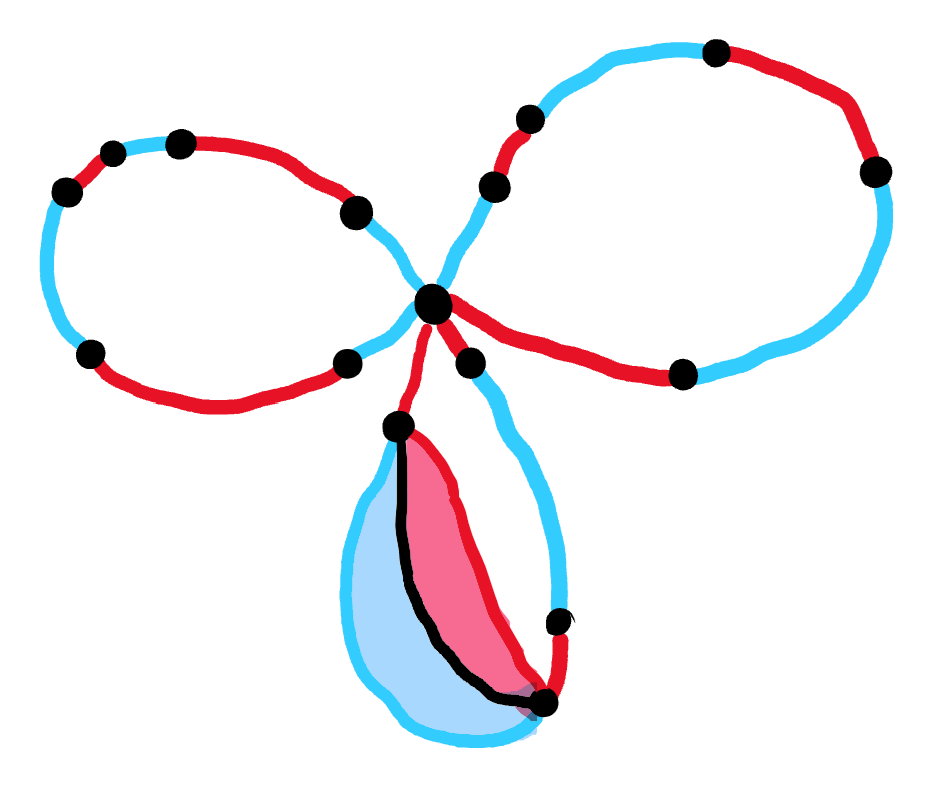 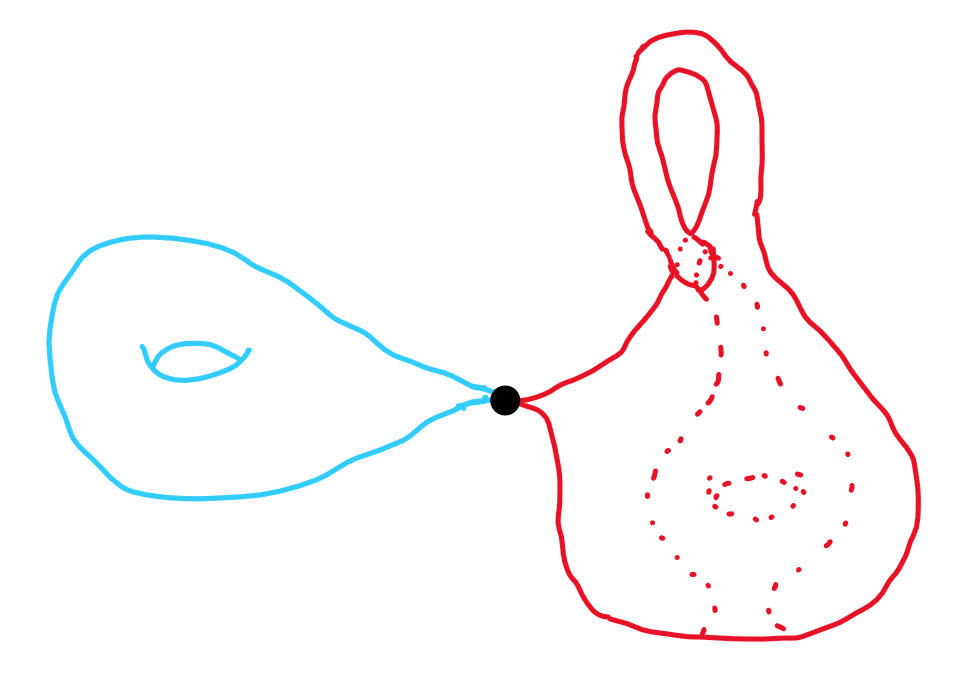 this is a cartoon
Beyond Nielsen				equivalence
What is Nielsen equivalence useful for?
Natural way to classify generating sets of a group

Generating random elements of finite groups

Understanding the isomorphism problem
Applications of Grushko’s Theorem
Applications of Stallings’ folds
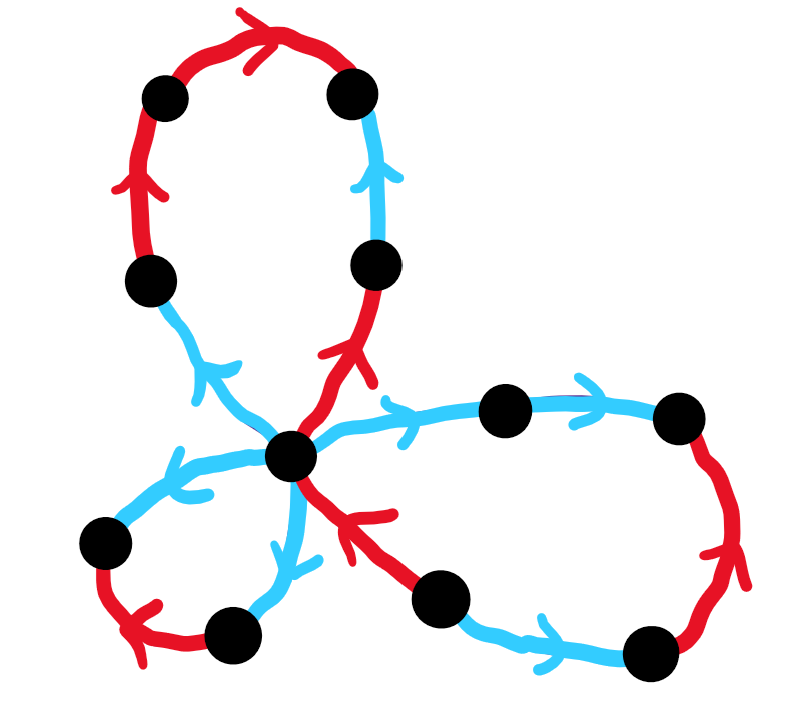 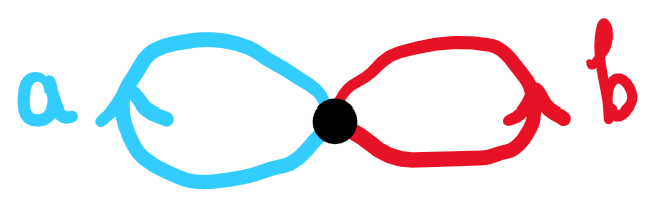 Applications of Stallings’ folds
Thank you